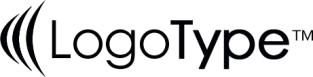 Konsep dan Urgensi Pancasila Sebagai Sistem Filsafat
MKU Pancasila
Pertemuan 10
INSERT THE TITLE
OF YOUR PRESENTATION HERE
ALLPPT.com _ Free PowerPoint Templates, Diagrams and Charts
Click to add title
Pancasila sebagai sistem filsafat merupakan bahan renungan yang menggugah kesadaran para 
pendiri negara, termasuk Soekarno ketika menggagas ide Philosophische Grondslag. Perenungan 
ini mengalir ke arah upaya untuk menemukan nilai-nilai filosofis yang menjadi identitas bangsa Indonesia. Perenungan yang berkembang dalam diskusi-diskusi sejak sidang BPUPKI ,sampai ke 
pengesahan Pancasila oleh PPKI, termasuk salah satu momentum untuk menemukan Pancasila 
sebagai sistem filsafat. sistem filsafat itu sendiri merupakan suatu  Proses yang berlangsung 
secara kontinu sehingga perenungan awal yang dicetuskan para pendiri negara merupakan 
bahan baku yang dapat dan akan terus merangsang Pemikiran.
A. Menelusuri Konsep dan Urgensi Pancasila sebagai Sistem Filsafat
1. Konsep Pancasila sebagai Sistem Filsafat
a.Apa yang dimaksudkan dengan sistem filsafat
Apakah Anda sering mendengar istilah “filsafat” diucapkan seseorang, atau mungkin Anda sendiri seringkali mengucapkannya? Namun, apakah Anda mengerti dan faham apa yang dimaksudkan 
dengan filsafat itu? Untuk itu, coba Anda renung dan pikirkan beberapa pernyataan yang memuat istilah “filsafat” sebagai berikut.

(1). “Sebagai seorang pedagang, filsafat saya adalah meraih keuntungan
sebanyak-banyaknya”
(2). “Saya sebagai seorang prajurit TNI, filsafat saya adalah
mempertahankan tanah air Indonesia ini dari serangan musuh sampai
titik darah terakhir”.
(3). “Pancasila merupakan dasar filsafat negara yang mewarnai seluruh
peraturan hukum yang berlaku”.
(4). “Sebagai seorang wakil rakyat, maka filsafat saya adalah bekerja untuk
membela kepentingan rakyat”.
Untuk dapat memahami perbedaan keempat pernyataan tersebut, maka perlu menyimak
beberapa pengertian filsafat berdasarkan watak dan fungsinya sebagaimana yang
dikemukakan Titus, Smith & Nolan sebagai berikut.

(1) Filsafat adalah sekumpulan sikap dan kepercayaan terhadap kehidupan
dan alam yang biasanya diterima secara tidak kritis. (arti informal)
(2) Filsafat adalah suatu proses kritik atau pemikiran terhadap
kepercayaan dan sikap yang sangat dijunjung tinggi. (arti formal)
(3) Filsafat adalah usaha untuk mendapatkan gambaran keseluruhan. (arti
komprehensif).
(4) Filsafat adalah analisa logis dari bahasa serta penjelasan tentang arti
kata dan konsep. (arti analisis linguistik).

(5) Filsafat adalah sekumpulan problematik yang langsung mendapat
perhatian manusia dan dicarikan jawabannya oleh ahli-ahli filsafat.
(arti aktual-fundamental).

Berdasarkan uraian tersebut, maka pengertian filsafat dalam arti informal
itulah yang paling sering dikatakan masyarakat awam, sebagaimana 
Pernyataan pedagang dalam butir (1), pernyataan prajurit butir (2), dan 
pernyataan wakil rakyat butir (4). Ketiga butir pernyataan tersebut termasuk 
dalam kategori pengertian filsafat dalam arti informal, yakni kepercayaan atau keyakinan yang diterima secara tidak kritis.
Mengapa Pancasila dikatakan sebagai sistem filsafat? Ada beberapa alasan
yang dapat ditunjukkan untuk menjawab pertanyaan tersebut. Pertama; 
Dalam sidang BPUPKI, 1 Juni 1945, Soekarno memberi judul pidatonya 
dengan nama Philosofische Grondslag daripada Indonesia Merdeka. Adapun 
pidatonya sebagai berikut. “Paduka Tuan Ketua yang mulia, saya mengerti apa yang Ketua kehendaki! Paduka Tuan Ketua minta dasar, minta Philosofische 
Grondslag, atau jika kita boleh memakai perkataan yang muluk-muluk, Paduka Tuan Ketua yang mulia minta suatu Weltanschauung, di atas mana kita 
Mendirikan negara Indonesia itu”. (Soekarno, 1985: 7).

Noor Bakry menjelaskan bahwa Pancasila sebagai sistem filsafat
merupakan hasil perenungan yang mendalam dari para tokoh kenegaraan
Indonesia. Hasil perenungan itu semula dimaksudkan untuk merumuskan 
dasar negara yang akan merdeka.
Beberapa ciri berpikir kefilsafatan meliputi:
(1). sistem filsafat harus bersifat
koheren, artinya berhubungan satu sama lain secara runtut, tidak mengandung
pernyataan yang saling bertentangan di dalamnya. Pancasila sebagai sistem
filsafat, bagian-bagiannya tidak saling bertentangan, meskipun berbeda, bahkan
saling melengkapi, dan tiap bagian mempunyai fungsi dan kedudukan tersendiri;

(2). sistem filsafat harus bersifat menyeluruh, artinya mencakup segala hal dan
gejala yang terdapat dalam kehidupan manusia. Pancasila sebagai filsafat hidup
bangsa merupakan suatu pola yang dapat mewadahi semua kehidupan dan
dinamika masyarakat di Indonesia;

(3). sistem filsafat harus bersifat mendasar,
artinya suatu bentuk perenungan mendalam yang sampai ke inti mutlak
permasalahan sehingga menemukan aspek yang sangat fundamental. Pancasila
sebagai sistem filsafat dirumuskan berdasarkan inti mutlak tata kehidupan
manusia menghadapi diri sendiri, sesama manusia, dan Tuhan dalam kehidupan
bermasyarakat dan bernegara;
(4). sistem filsafat bersifat spekulatif, artinya buah pikir hasil perenungan 
sebagai praanggapan yang menjadi titik awal yang menjadi pola dasar 
berdasarkan penalaran logis, serta pangkal tolak pemikiran tentang sesuatu. 
Pancasila sebagai dasar negara pada permulaannya  merupakan buah pikir 
dari tokoh-tokoh kenegaraan sebagai suatu pola dasar yang kemudian 
dibuktikan kebenarannya melalui suatu diskusi dan dialog  panjang dalam 
sidang BPUPKI hingga pengesahan PPKI (Bakry, 1994: 13--15).
Sastrapratedja menegaskan bahwa fungsi utama Pancasila menjadi dasar negara dan dapat disebut dasar filsafat adalah dasar filsafat hidup kenegaraan atau ideologi negara. Pancasila adalah dasar politik yang mengatur dan mengarahkan segala kegiatan yang berkaitan dengan hidup kenegaraan,  seperti perundang-undangan, pemerintahan, perekonomian nasional, hidup  berbangsa, hubungan warga negara dengan 
negara, dan hubungan antarsesama warga negara, serta usaha-usaha untuk menciptakan kesejateraan 
bersama. Oleh karena itu, Pancasila harus menjadi operasional dalam  penentuan kebijakan-kebijakan
dalam bidang-bidang tersebut di atas dan   dalam memecahkan persoalan-persoalan yang dihadapi 
bangsa dan negara  (Sastrapratedja, 2001: 1).
2. Urgensi Pancasila sebagai Sistem Filsafat
Mengapa manusia memerlukan filsafat? Jawaban atas pertanyaan tersebut dikemukakan Titus, Smith and 
Nolan sebagai berikut. Tidak hanya di zaman Yunani yang telah melahirkan peradaban besar melalui 
pemikiran para filsuf, di zaman modern sekarang ini pun, manusia memerlukan filsafat karena beberapa
alasan. Pertama, manusia telah memperoleh kekuatan baru yang besar dalam sains dan teknologi, telah 
mengembangkan bermacam-macam teknik untuk  memperoleh ketenteraman (security) dan kenikmatan 
(comfort). Akan tetapi, pada waktu yang sama manusia merasa tidak tenteram dan gelisah karena 
Mereka tidak tahu dengan pasti makna hidup mereka dan arah harus tempuh  Dalam kehidupan mereka.
 Kedua, filsafat melalui kerjasama dengan disiplin  ilmu lain memainkan peran yang sangat penting untuk membimbing manusia kepada keinginan-keinginan dan aspirasi mereka. (Titus, 1984: 24). Dengan demikian, manusia dapat memahami pentingnya peran filsafat dalam kehidupan bermasyarakat, berbangsa, dan 
bernegara.
Urgensi Pancasila sebagai sistem filsafat atau yang dinamakan filsafat Pancasila, artinya refleksi 
filosofis mengenai Pancasila sebagai dasar negara. Sastrapratedja menjelaskan makna filsafat Pancasila 
sebagai berikut. Pengolahan filsofis Pancasila sebagai dasar negara ditujukan pada beberapa aspek. 
Pertama,  agar dapat diberikan pertanggungjawaban rasional dan mendasar mengenai silasila
dalam Pancasila sebagai prinsip-prinsip politik. Kedua, agar dapat dijabarkan lebih lanjut sehingga 
menjadi operasional dalam bidang-bidang yang menyangkut hidup bernegara. Ketiga, agar dapat 
membuka dialog dengan berbagai perspektif baru dalam kehidupan berbangsa dan bernegara. Keempat,
agar dapat menjadi kerangka evaluasi terhadap segala kegiatan yang bersangkut paut dengan kehidupan bernegara, berbangsa, dan bermasyarakat, serta memberikan perspektif pemecahan terhadap 
permasalahan nasional (Sastrapratedja, 2001: 3).
B. Menanya Alasan Diperlukannya KajianPancasila sebagai Sistem Filsafat
Filsafat Pancasila sebagai Genetivus Objectivus dan Genetivus 
Subjectivus.

Pancasila sebagai genetivus-objektivus, artinya nilai-nilai Pancasila dijadikan sebagai objek yang dicari landasan filosofisnya berdasarkan  Sistemsistem dan cabang-cabang filsafat yang berkembang di Barat. Misalnya, Notonagoro menganalisis nilai-nilai Pancasila berdasarkan pendekatan subtansialistik filsafat Aristoteles sebagaimana yang terdapat dalam karyanya yang berjudul Pancasila Ilmiah Populer. Adapun Drijarkara menyoroti nilai-nilai Pancasila dari pendekatan eksistensialisme religious sebagaimana yang
diungkapkannya dalam tulisan yang berjudul Pancasila dan Religi.
Pancasila sebagai genetivus-subjectivus, artinya nilai-nilai Pancasila
dipergunakan untuk mengkritisi berbagai aliran filsafat yang berkembang, baik
untuk menemukan hal-hal yang sesuai dengan nilai-nilai Pancasila maupun 
Untuk melihat nilai-nilai yang tidak sesuai dengan nilai-nilai Pancasila. Selain 
itu, nilainilai Pancasila tidak hanya dipakai dasar bagi pembuatan peraturan 
perundangundangan, tetapi juga nilai-nilai Pancasila harus mampu menjadi 
Orientasi pelaksanaan sistem politik dan dasar bagi pembangunan nasional.
2. Landasan Ontologis Filsafat Pancasila
Pancasila sebagai Genetivus Subjectivus memerlukan landasan pijak filosofis yang kuat yang mencakup tiga dimensi, yaitu landasan ontologis, landasan epistemologis, dan landasan 
aksiologis. Pernahkah Anda mendengar istilah”ontologi”? Ontologi menurut Aritoteles 
merupakan cabang filsafat yang membahas tentang hakikat segala yang ada secara umum 
sehingga dapat dibedakan dengan disiplin ilmu-ilmu yang membahas sesuatu secara khusus.
Ontologi membahas tentang hakikat yang paling dalam dari sesuatu yang ada, yaitu unsur 
yang paling umum dan bersifat abstrak, disebut juga dengan istilah substansi.
Landasan ontologis Pancasila artinya sebuah pemikiran filosofis atas hakikat dan raison 
d’etre sila-sila Pancasila sebagaidasar filosofis negara Indonesia. Oleh karena itu, 
pemahaman atas hakikat sila-sila Pancasila itu diperlukan sebagai bentuk pengakuan atas modus eksistensi bangsa Indonesia. Sastrapratedja (2010: 147--154) menjabarkan prinsip-prinsip dalam Pancasila sebagai berikut. (1) Prinsip Ketuhanan Yang Maha Esa 
merupakan pengakuan atas kebebasan beragama, saling menghormati dan bersifat toleran, serta menciptakan kondisi agar hak kebebasan beragama itu dapat dilaksanakan  Oleh 
masing-masing pemeluk agama. (2). Prinsip Kemanusiaan Yang Adil dan Beradab 
mengakui bahwa setiap orang memiliki martabat yang sama, setiap orang harus 
diperlakukan adil sebagai manusia yang menjadi dasar bagi pelaksanaan Hak Asasi 
Manusia.
(3). Prinsip Persatuan mengandung konsep
nasionalisme politik yang menyatakan bahwa perbedaan budaya, etnis, bahasa, dan 
agama tidak menghambat atau mengurangi partsipasi perwujudannya  Sebagai warga 
negara kebangsaan. (4). Prinsip Kerakyatan yang Dipimpin oleh Hikmat Kebijaksanaan dalam Permusyawaratan/Perwakilan mengandung  makna bahwa sistem demokrasi 
diusahakan ditempuh melalui proses  musyawarah demi tercapainya mufakat untuk 
menghindari dikotomi mayoritas dan minoritas. (5). Prinsip Keadilan Sosial bagi Seluruh Rakyat Indonesia  sebagaimana yang dikemukakan Soekarno, yaitu didasarkan pada 
prinsip tidak adanya kemiskinan dalam negara Indonesia merdeka, hidup dalam  k
esejahteraan (welfare state). .
3. Landasan Epistemologis Filsafat Pancasila
Epistemologi adalah
cabang filsafat pengetahuan yang membahas tentang sifat dasar pengetahuan, kemungkinan, lingkup, dan dasar umum pengetahuan (Bahm, 1995: 5). Epistemologi terkait dengan pengetahuan yang bersifat sui generis,  Berhubungan dengan sesuatu yang paling 
sederhana dan paling mendasar  (Hardono Hadi, 1994: 23). Littlejohn and Foss 
menyatakan bahwa epistemologi  merupakan cabang filosofi yang mempelajari 
pengetahuan atau bagaimana  orang-orang dapat mengetahui tentang sesuatu atau apa-apa yang mereka  ketahui.
Landasan epistemologis Pancasila artinya nilai-nilai Pancasila digali dari
pengalaman (empiris) bangsa Indonesia, kemudian disintesiskan menjadi 
sebuah pandangan yang komprehensif tentang kehidupan bermasyarakat, 
berbangsa, dan bernegara. Penjabaran sila-sila Pancasila secara epistemologis dapat diuraikan sebagai berikut. Sila Ketuhanan Yang Maha Esa digali dari 
pengalaman kehidupan beragama bangsa Indonesia sejak dahulu sampai 
sekarang.
4. Landasan Aksiologis Pancasila
Littlejohn and Foss mengatakan bahwa aksiologi merupakan cabang filosofi yang 
berhubungan dengan penelitian tentang nilai-nilai. Salah satu masalah penting dalam 
aksiologi yang ditengarai Littlejohn and Foss, yaitu:

Dapatkah teori bebas dari nilai? (Littlejohn and Foss, 2008: 27--28). Problem
apakah teori atau ilmu itu dapat bebas dari nilai, memiliki pengikut yang kuat
dalam kubu positivisme. Pengikut positivis meyakini bahwa teori dan ilmu 
harus bebas nilai untuk menjaga semangat objektivitas ilmiah.